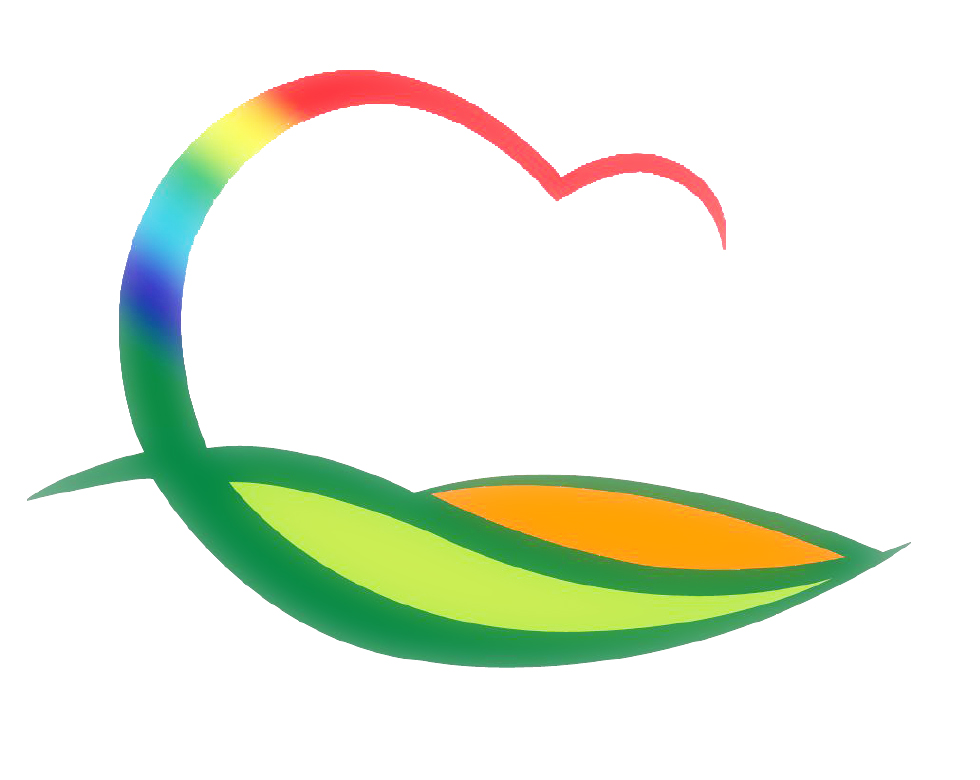 가족행복과
[Speaker Notes: 먼저, 지금의 옥천입니다.]
4-1. 지역아동센터 운영 현황 지도 점검
5.24.(월) ~ 6.1.(화) / 심천센터외 9개소 / 영유아보육팀장외1인
지역아동센터 운영실태 및 안전 점검
4-2. 한국수력원자력㈜↔지역아동센터 장보기 행사
5.27.(목) 10:00 / 영동전통시장 / 10개소 센터장
지정기탁금(센터별 20만원)으로 급식 식자재 장보기 행사
4-3. 초등학력인정반 “미나리”영화관람 문화체험
5. 25.(화) 10:00 / 영동레인보우영화관 / 19명 
     ※ 군수님 하실 일 : 기념촬영
4-4. 식품안전의 날 유공자 표창장 수여
5. 24.(월) 10:30 / 군수님실 / 1명(소비자식품위생감시원 오광임)※ 군수님 하실 일 : 표창장 수여
예산 신속집행(소비·투자) 추진현황
집행현황 (5. 18일 기준)                       (단위: 백만원, %)





금주 집행대상사업  
드림스타트 프로그램 운영비 지급(소비)                       :      1.9백만원

부진사유 및 향후 집행계획
 해당없음                                                                  :        1백만원